UNIT 16: DO YOU HAVE ANY PETS?
  Lesson 2
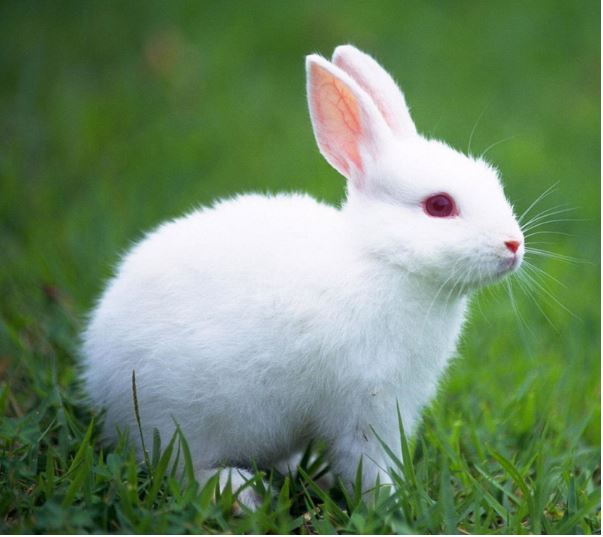 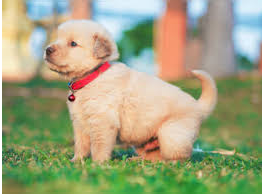 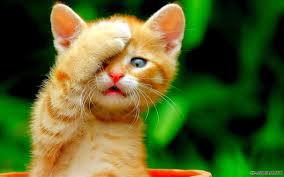 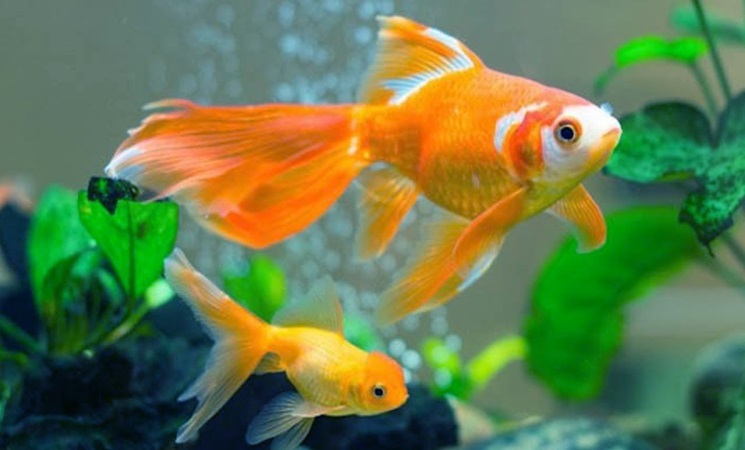 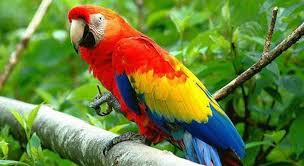 1. Cat
2. Rabbit
4. Goldfish
5. Parrot
3. Dog
UNIT 16: DO YOU HAVE ANY PETS?
  Lesson 2
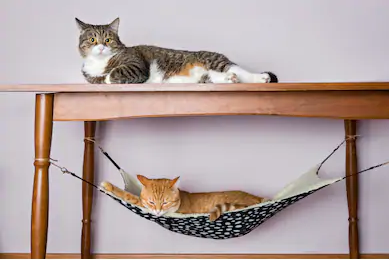 - on the: ở trên
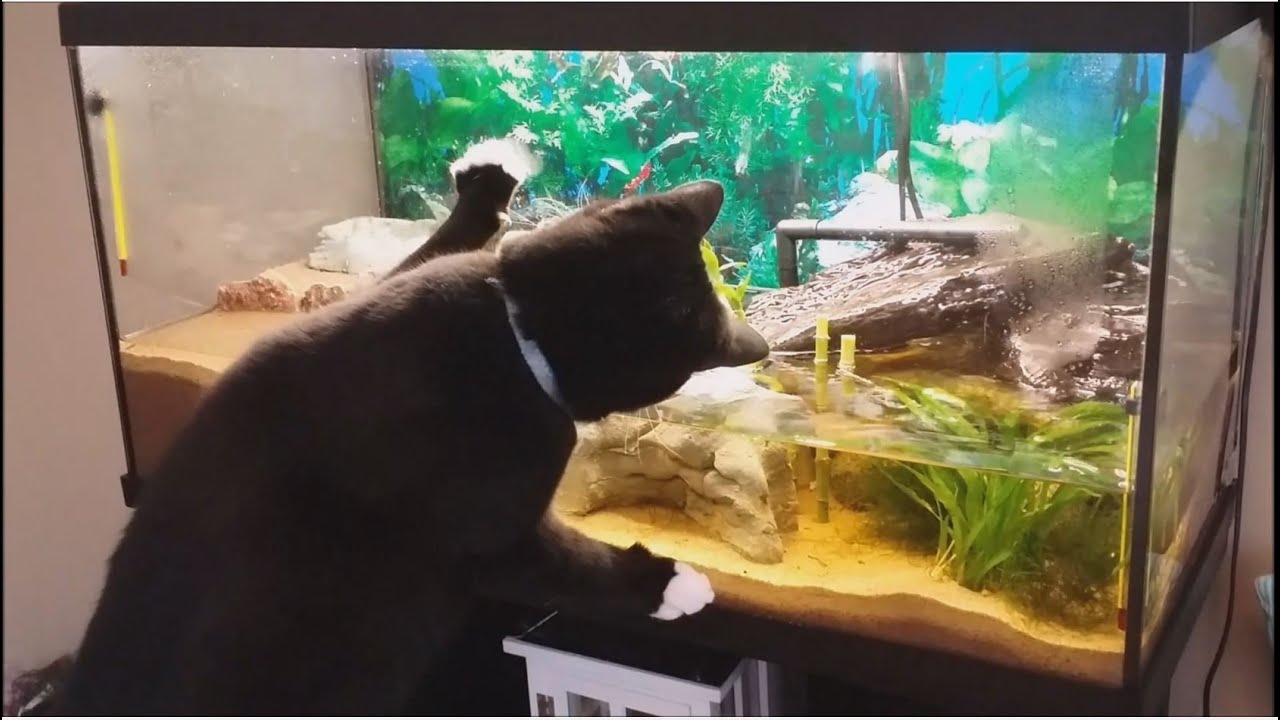 - under the: ở dưới
- in front of the: phía trước
- behind : phía sau
- next to : kế bên
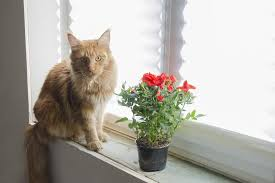 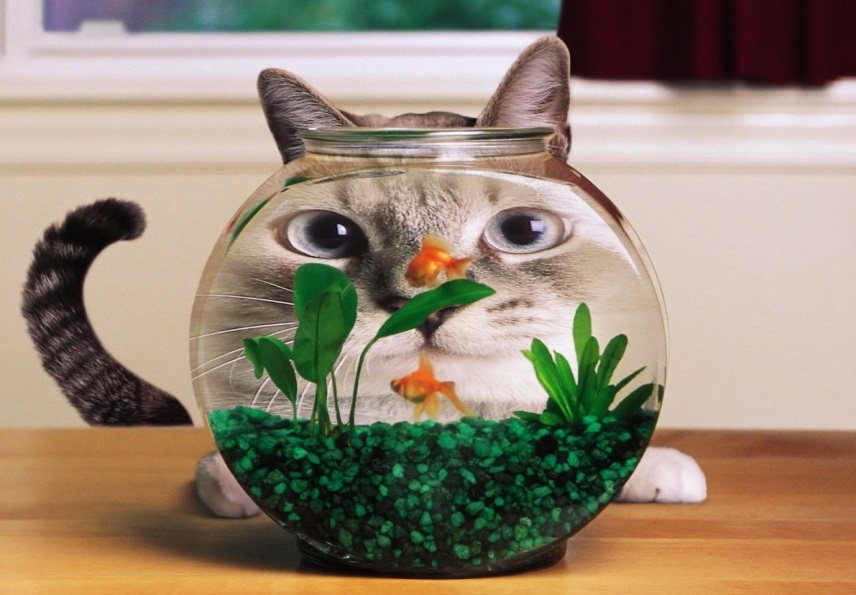 - flower pot: bình hoa
- fish tank: bể cá
UNIT 16: DO YOU HAVE ANY PETS?
  Lesson 2
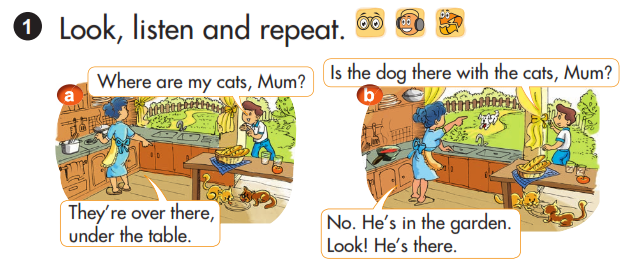 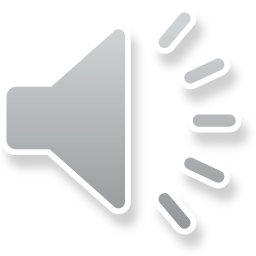 Where are the ______? (_________ ở đâu?	
=> They’re _______.    ( Chúng ở ______.)
UNIT 16: DO YOU HAVE ANY PETS?
  Lesson 2
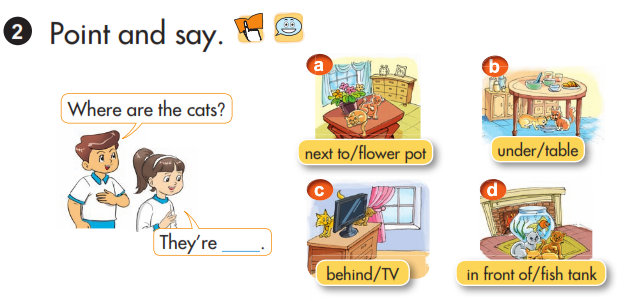 Where are the cats?
under/ table
next to/ flower pot
They’re ____.
in front of/ fish tank
behind/ TV
Ex: Picture a: Where are the cats? ( Những con mèo ở đâu?)
=> They’re next to the flower pot. ( Chúng ở kế bên chậu hoa.)
UNIT 16: DO YOU HAVE ANY PETS?
  Lesson 2
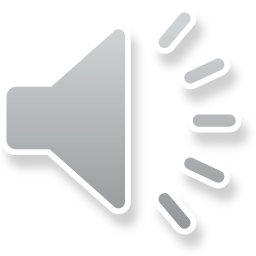 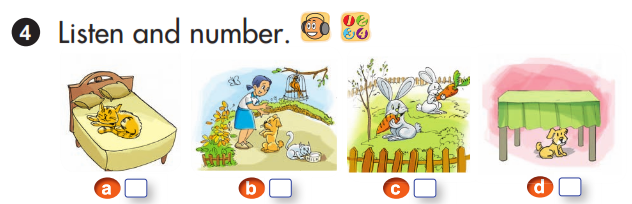 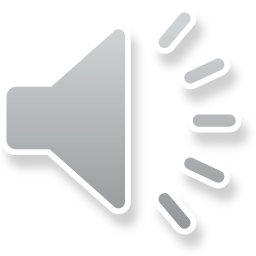 4
3
2
1
[Speaker Notes: ]
UNIT 16: DO YOU HAVE ANY PETS?
  Lesson 2
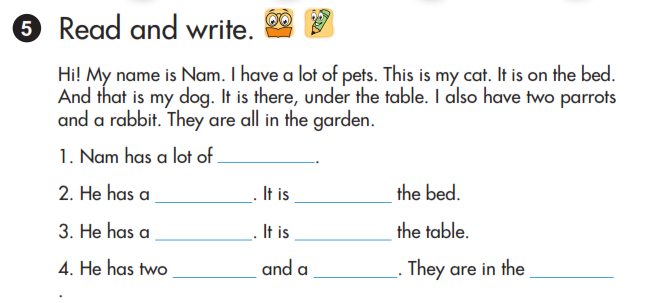 pets
on
cat
under
dog
rabbit
garden.
parrots
[Speaker Notes: ]